Welcome to the New World!
Has anyone ever heard the term The New World?
What do you think it means?
Does anyone know what it means to be an explorer?
What do explorers do?
What are some reasons explorers might come to the New World?
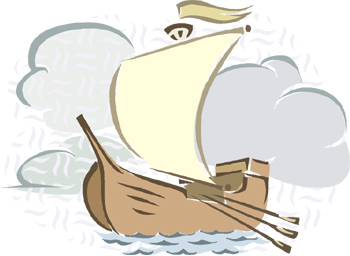 Let’s create a shape book for Exploration!
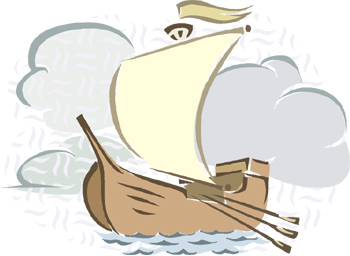 European Exploration in 
North America
Name
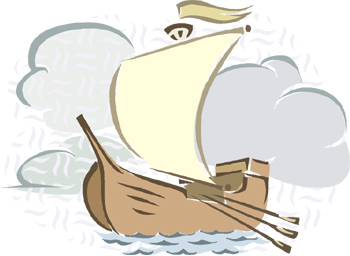 Spain
Christopher Columbus
Reasons
Obstacles
Accomplishments
Memory Clue
1
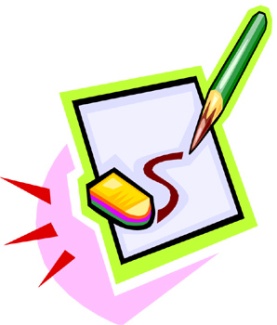 Memory Clue Choices
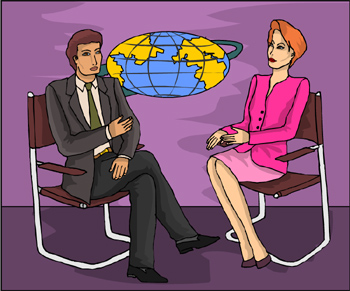 Choose a different task for each explorer. Not all tasks
will be used.
Draw a picture that will help you remember the explorer.
Complete the sentence:  This explorer reminds me of _____ because _____.
Write a question about the explorer that begins with How is…  Then answer your question.
Draw an illustration of a scene from this explorer’s expedition.
Write three questions you would ask  this explorer in an interview.  
Create a timeline of events for this explorer.
Write a poem about this explorer.
Draw a bumper sticker for your explorer.  Include why this explorer is important through pictures and/or words.
Write a three sentence summary for this explorer.
Create a book cover for a book about this explorer.
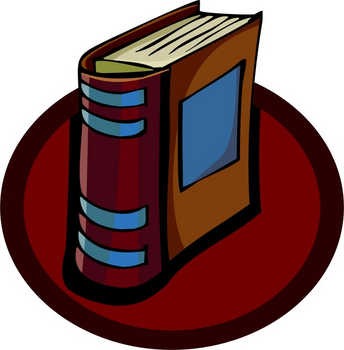 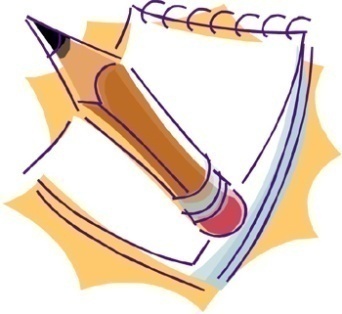 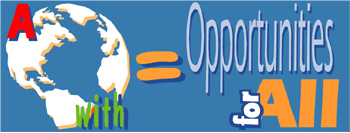 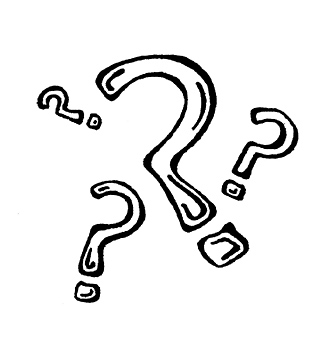 Christopher Columbus
On one sticky note, complete one of the following statements:






Place your sticky note on the paper on the wall labeled Christopher Columbus.
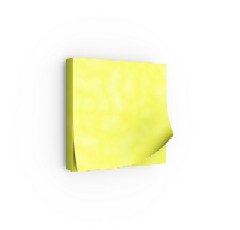 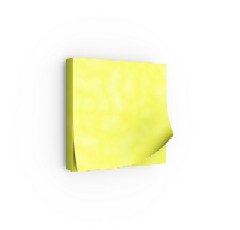 One question I still have about Christopher Columbus is ____.
One thing new I learned about Christopher Columbus was _____.
OR
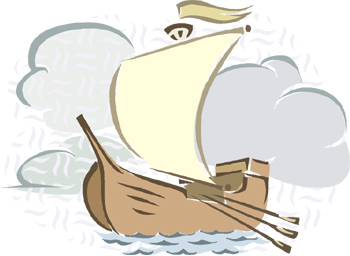 England
John Cabot
Reasons
Obstacles
Accomplishments
Memory Clue
2
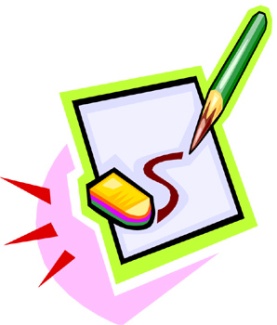 Memory Clue Choices
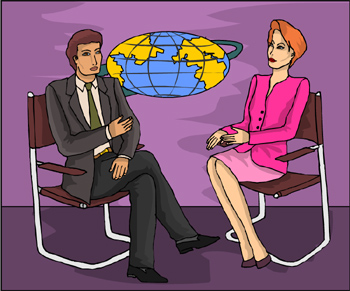 Choose a different task for each explorer. Not all tasks
will be used.
Draw a picture that will help you remember the explorer.
Complete the sentence:  This explorer reminds me of _____ because _____.
Write a question about the explorer that begins with How is…  Then answer your question.
Draw an illustration of a scene from this explorer’s expedition.
Write three questions you would ask  this explorer in an interview.  
Create a timeline of events for this explorer.
Write a poem about this explorer.
Draw a bumper sticker for your explorer.  Include why this explorer is important through pictures and/or words.
Write a three sentence summary for this explorer.
Create a book cover for a book about this explorer.
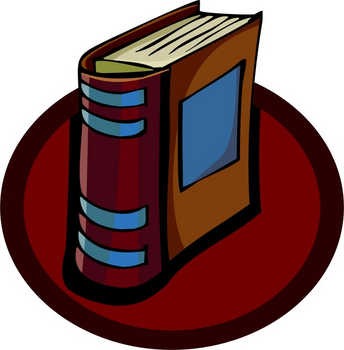 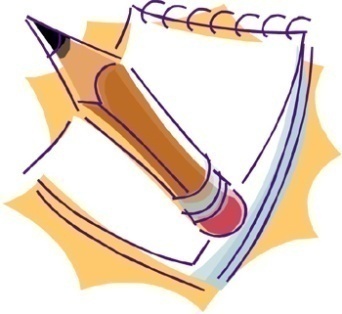 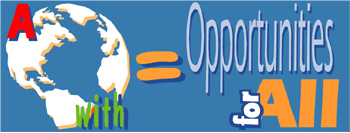 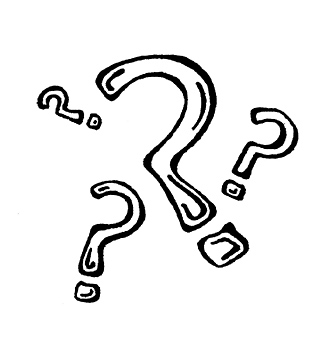 John Cabot
On one sticky note, complete one of the following statements:






Place your sticky note on the paper on the wall labeled John Cabot.
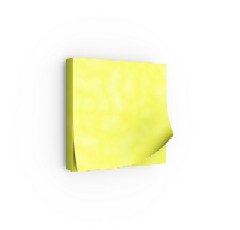 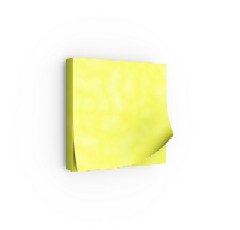 One question I still have about John Cabot is ____.
One thing new I learned about John Cabot was _____.
OR
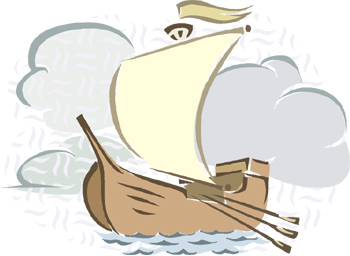 Spain
Vasco Nunez Balboa
Reasons
Obstacles
Accomplishments
Memory Clue
3
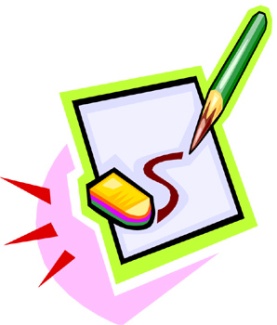 Memory Clue Choices
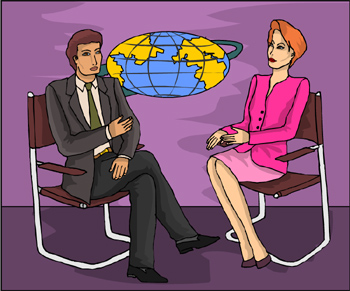 Choose a different task for each explorer. Not all tasks
will be used.
Draw a picture that will help you remember the explorer.
Complete the sentence:  This explorer reminds me of _____ because _____.
Write a question about the explorer that begins with How is…  Then answer your question.
Draw an illustration of a scene from this explorer’s expedition.
Write three questions you would ask  this explorer in an interview.  
Create a timeline of events for this explorer.
Write a poem about this explorer.
Draw a bumper sticker for your explorer.  Include why this explorer is important through pictures and/or words.
Write a three sentence summary for this explorer.
Create a book cover for a book about this explorer.
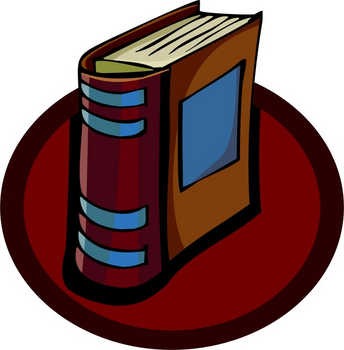 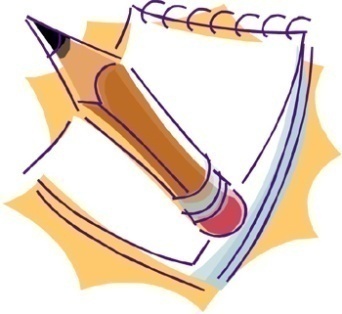 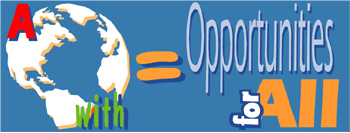 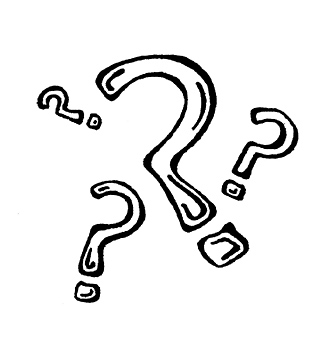 Vasco Nunez Balboa
On one sticky note, complete one of the following statements:






Place your sticky note on the paper on the wall labeled Vasco Nunez Balboa.
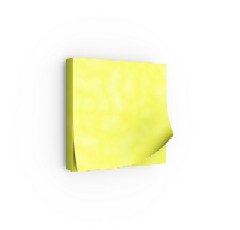 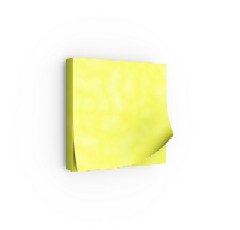 One question I still have about Vasco Nunez Balboa 
is ____.
One thing new I learned about Vasco Nunez Balboa was _____.
OR
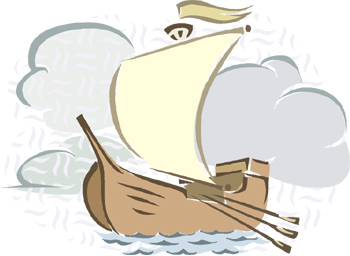 Spain
Juan Ponce de Leon
Reasons
Obstacles
Accomplishments
Memory Clue
4
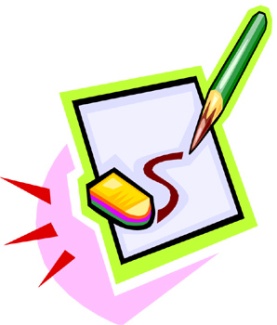 Memory Clue Choices
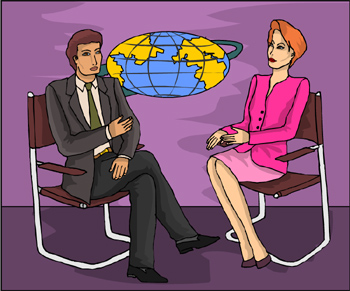 Choose a different task for each explorer. Not all tasks
will be used.
Draw a picture that will help you remember the explorer.
Complete the sentence:  This explorer reminds me of _____ because _____.
Write a question about the explorer that begins with How is…  Then answer your question.
Draw an illustration of a scene from this explorer’s expedition.
Write three questions you would ask  this explorer in an interview.  
Create a timeline of events for this explorer.
Write a poem about this explorer.
Draw a bumper sticker for your explorer.  Include why this explorer is important through pictures and/or words.
Write a three sentence summary for this explorer.
Create a book cover for a book about this explorer.
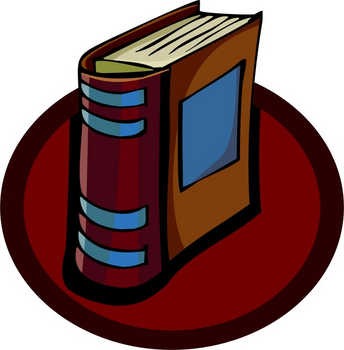 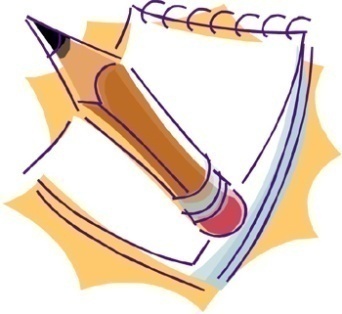 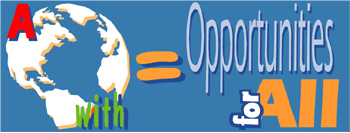 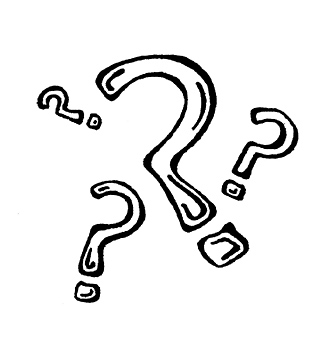 Juan Ponce de Leon
On one sticky note, complete one of the following statements:






Place your sticky note on the paper on the wall labeled Juan Ponce de Leon.
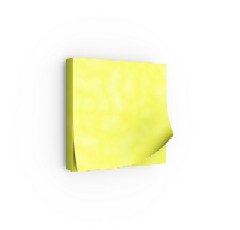 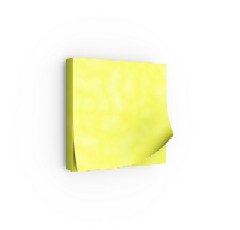 One question I still have about Juan Ponce de Leon
is ____.
One thing new I learned about Juan Ponce de Leon was _____.
OR
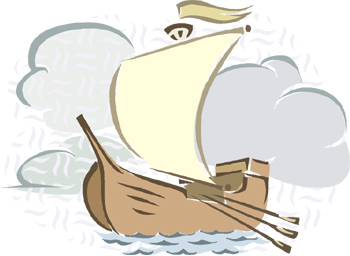 France
Jacques Cartier
Reasons
Obstacles
Accomplishments
Memory Clue
5
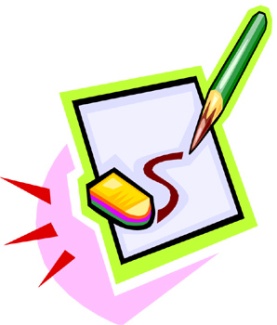 Memory Clue Choices
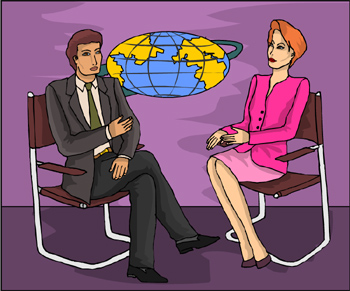 Choose a different task for each explorer. Not all tasks
will be used.
Draw a picture that will help you remember the explorer.
Complete the sentence:  This explorer reminds me of _____ because _____.
Write a question about the explorer that begins with How is…  Then answer your question.
Draw an illustration of a scene from this explorer’s expedition.
Write three questions you would ask  this explorer in an interview.  
Create a timeline of events for this explorer.
Write a poem about this explorer.
Draw a bumper sticker for your explorer.  Include why this explorer is important through pictures and/or words.
Write a three sentence summary for this explorer.
Create a book cover for a book about this explorer.
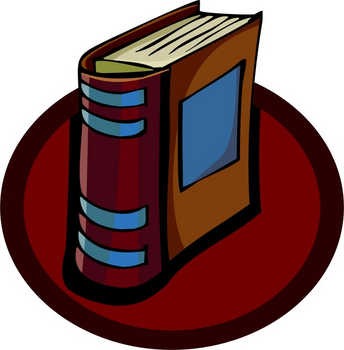 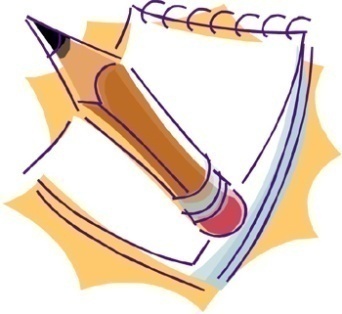 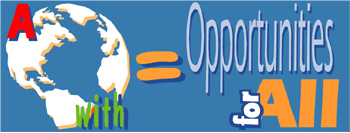 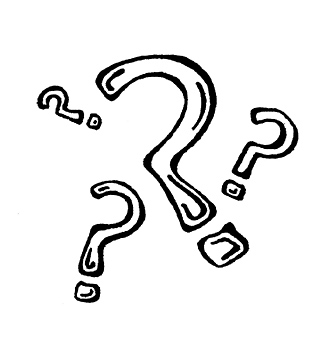 Jacques Cartier
On one sticky note, complete one of the following statements:






Place your sticky note on the paper on the wall labeled Jacques Cartier.
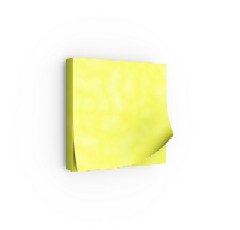 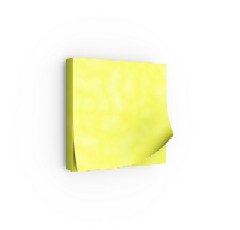 One question I still have about Jacques Cartier is ____.
One thing new I learned about Jacques Cartier was _____.
OR
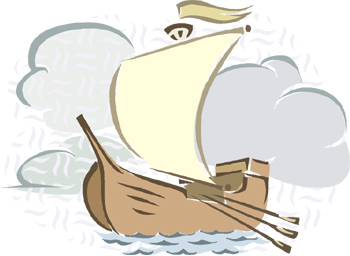 England
Henry Hudson
Reasons
Obstacles
Accomplishments
Memory Clue
6
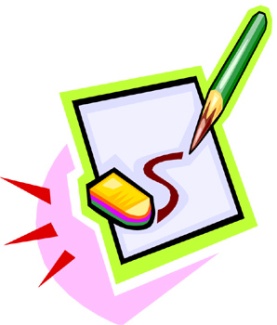 Memory Clue Choices
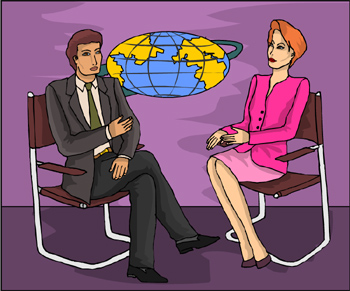 Choose a different task for each explorer. Not all tasks
will be used.
Draw a picture that will help you remember the explorer.
Complete the sentence:  This explorer reminds me of _____ because _____.
Write a question about the explorer that begins with How is…  Then answer your question.
Draw an illustration of a scene from this explorer’s expedition.
Write three questions you would ask  this explorer in an interview.  
Create a timeline of events for this explorer.
Write a poem about this explorer.
Draw a bumper sticker for your explorer.  Include why this explorer is important through pictures and/or words.
Write a three sentence summary for this explorer.
Create a book cover for a book about this explorer.
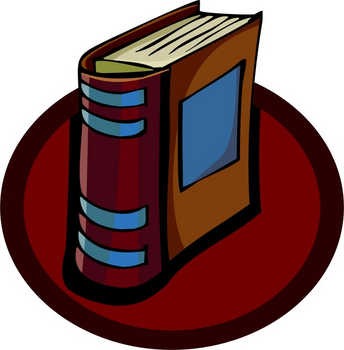 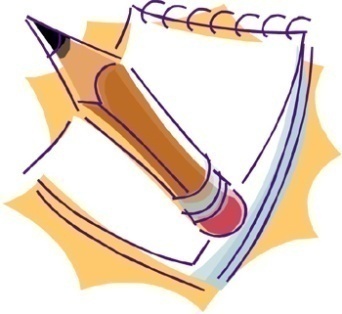 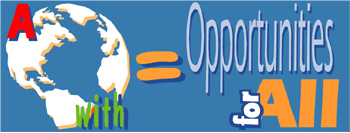 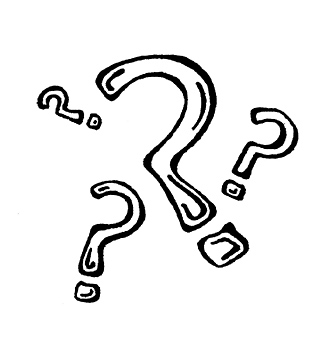 Henry Hudson
On one sticky note, complete one of the following statements:






Place your sticky note on the paper on the wall labeled Henry Hudson.
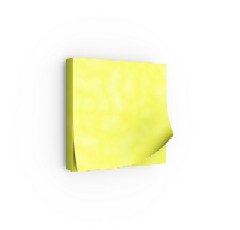 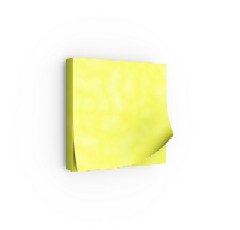 One question I still have about Henry Hudson is ____.
One thing new I learned about Henry Hudson was _____.
OR
European Exploration in North America
I’m going to give each of you the name of an explorer.  
I want you to go and stand in front of the paper on the wall that has your explorer’s name on it.
Your task is to read the questions that have been written about your explorer and answer those questions.
Let’s share the questions and answers.
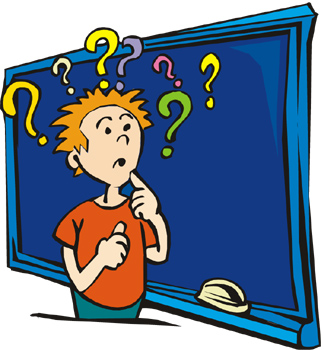